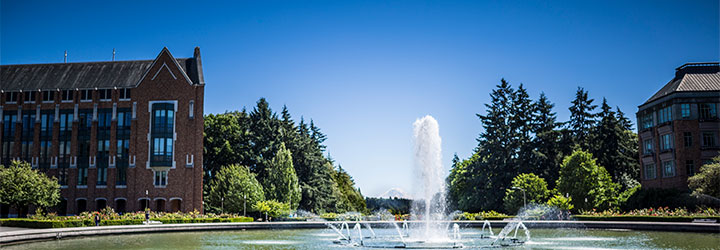 Data Structures and Parallelism
AVL Trees
Announcements
Exercise 1 grades on gradescope.
Regrade policy
Exercises: Submit a regrade request via gradescope
If the initial regrade isn’t sufficient, send email to Robbie
Include a written explanation of why you think the grading isn’t correct.
(especially on autograded section of projects) if you can explain a mistake you made and why it’s not worth as many points as it cost you, we’ll consider adjusting the rubric. 
tl;dr – we’re humans, talk to us. 
Project 1 – let us know if you want to use late day(s).
More Announcements
Exercises 2,3 due today.
Exercise 4 is out: make sure you have “version 2”
Ordering of parts changed from version 1 to version 2. 
Due Wednesday at noon.
Project 2 out this weekend.
If you haven’t told us your partner, tell us ASAP. 
We’ll be pairing unpaired people today. 
Old midterms to study from will go up over the weekend.
In the meantime, there are some old midterms on 18wi’s site.
Outline
Last time:
Dictionaries are extremely common data structures
Main operations:
Find
Insert
Delete
BSTs are good in the average case, but bad in the worst case.
Today:
How to adapt BSTs so you never get the worst case.
Avoiding the Worst Case
AVL condition: For every node, the height of its left subtree and right subtree differ by at most 1.
Warm-Up
AVL condition: For every node, the height of its left subtree and right subtree differ by at most 1.
4
Is this a valid AVL tree?
3
7
5
9
2
6
10
8
Are These AVL Trees?
4
6
3
7
3
7
2
9
2
9
4
5
6
10
8
10
8
5
Insertion
What happens if when we do an insertion, we break the AVL condition?
1
2
2
1
3
3
Left Rotation
Rest of the tree
Rest of the tree
BALANCED
Right subtree is 1 longer
UNBALANCED
Right subtree is 2 longer
y
x
x
z
y
A
A
B
z
B
C
D
D
C
It Gets More Complicated
There’s a “kink” in the tree where the insertion happened.
1
1
3
2
2
3
2
1
3
Now do a left rotation.
Can’t do a left rotation
Do a “right” rotation around 3 first.
Right Left Rotation
Rest of the tree
Rest of the tree
BALANCED
Right subtree is 1 longer
UNBALANCED
Right subtree is 2 longer
y
x
Left subtree is 
 1 longer
x
z
z
A
A
B
D
y
C
D
C
B
Four Types of Rotations
y
x
z
A
B
C
D
AVL Example: 8,9,10,12,11
8
9
10
CSE 373 SU 18 – Ben Jones
13
[Speaker Notes: This is the line case.]
AVL Example: 8,9,10,12,11
8
9
10
CSE 373 SU 18 – Ben Jones
14
[Speaker Notes: Do a left rotation to correct]
AVL Example: 8,9,10,12,11
9
8
10
12
11
CSE 373 SU 18 – Ben Jones
15
[Speaker Notes: This is the kink case]
AVL Example: 8,9,10,12,11
9
8
10
12
11
CSE 373 SU 18 – Ben Jones
16
[Speaker Notes: Do a right rotation to get into a line case]
AVL Example: 8,9,10,12,11
9
8
10
11
12
CSE 373 SU 18 – Ben Jones
17
[Speaker Notes: Now do a left rotation to re-balance the line!]
How Long Does Rebalancing Take?
Assume we store in each node the height of its subtree.
How do we find an unbalanced node?


How many rotations might we have to do?
How Long Does Rebalancing Take?
Assume we store in each node the height of its subtree.
How do we find an unbalanced node?
Just go back up the tree from where we inserted.

How many rotations might we have to do?
Just a single or double rotation on the lowest unbalanced node. 
A rotation will cause the subtree rooted where the rotation happens to have the same height it had before insertion.
Deletion
In Project 2: Just do lazy deletion!
Alternatively: a similar set of rotations is possible to rebalance after a deletion. 
The textbook (or Wikipedia) can tell you more. You can implement these yourself in “Above and Beyond”
Aside: Traversals
What if, to save space, we didn’t store heights of subtrees.
How could we calculate from scratch?
We could use a “traversal”

int height(Node curr){
	if(curr==null) return -1;
	int h = Math.max(height(curr.left),height(curr.right));
	return h+1;
}
Three Kinds of Traversals
InOrder(Node curr){
	InOrder(curr.left);
	doSomething(curr);
	InOrder(curr.right);
}
PreOrder(Node curr){
	doSomething(curr);
	PreOrder(curr.left);
	PreOrder(curr.right);
}
PostOrder(Node curr){		PostOrder(curr.left);
	PostOrder(curr.right);
	doSomething(curr);
}
Traversals
Where Were We?
Bounding the Height
AVL condition: For every node, the height of its left subtree and right subtree differ by at most 1.
Bounding the Height
Bounding the Height
Let’s try unrolling
Bounding the Height
The Proof
The Proof
Inductive Step
Wrap Up
Other Dictionaries